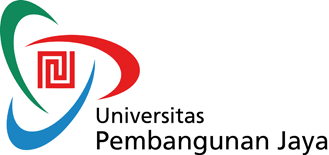 BHINNEKA TUNGGAL IKA
Pendidikan Kewarganegaraan
Bhineka Tunggal Ika: sebuah semboyan yang berasal dari kitab Sutasoma karya Mpu Tantular, pujangga Istana pada masa Kerajaan Hayam Wuruk  (1350-1389)
Kemudian oleh M. Yamin dijadikan semboyan bagi Negara Kesatuan Republik Indonesia
Bhineka Tunggal Ika berasal dari bahasa Sansekerta. Kata Bhineka berasal dari “Bhinna” dan “Ika” yang berarti berbeda-beda itu, “Tunggal” artinya satu, “Ika” berarti itu
Secara etimologis berarti: berbeda-beda dalam satu itu
Makna Bhineka Tunggal Ika
Rwaneka Dhatu Winuwus Buddha Wisma
Bhineki rakwa ring apan kena parwanosen
Mangka ng Jinatwa’ Kalawan Siwatatwa Tunggal,
Bhineka Tunggal Ika Tan Hana Dharma Mangrva.

It said the well known Buddha and Shiwa are two different subtances
They are indeed different, yet how is it possible to recognize their difference in glance, since the truth of Jina and the truth of Siwa is one.
They are indeed different, but they are the same kind, as there are no division in truth
Bhineka Tunggal Ika dalam kitab Sutasoma bait ke lima canto CXXXIX
Prinsip Bhineka Tunggal Ika
Common Denominator